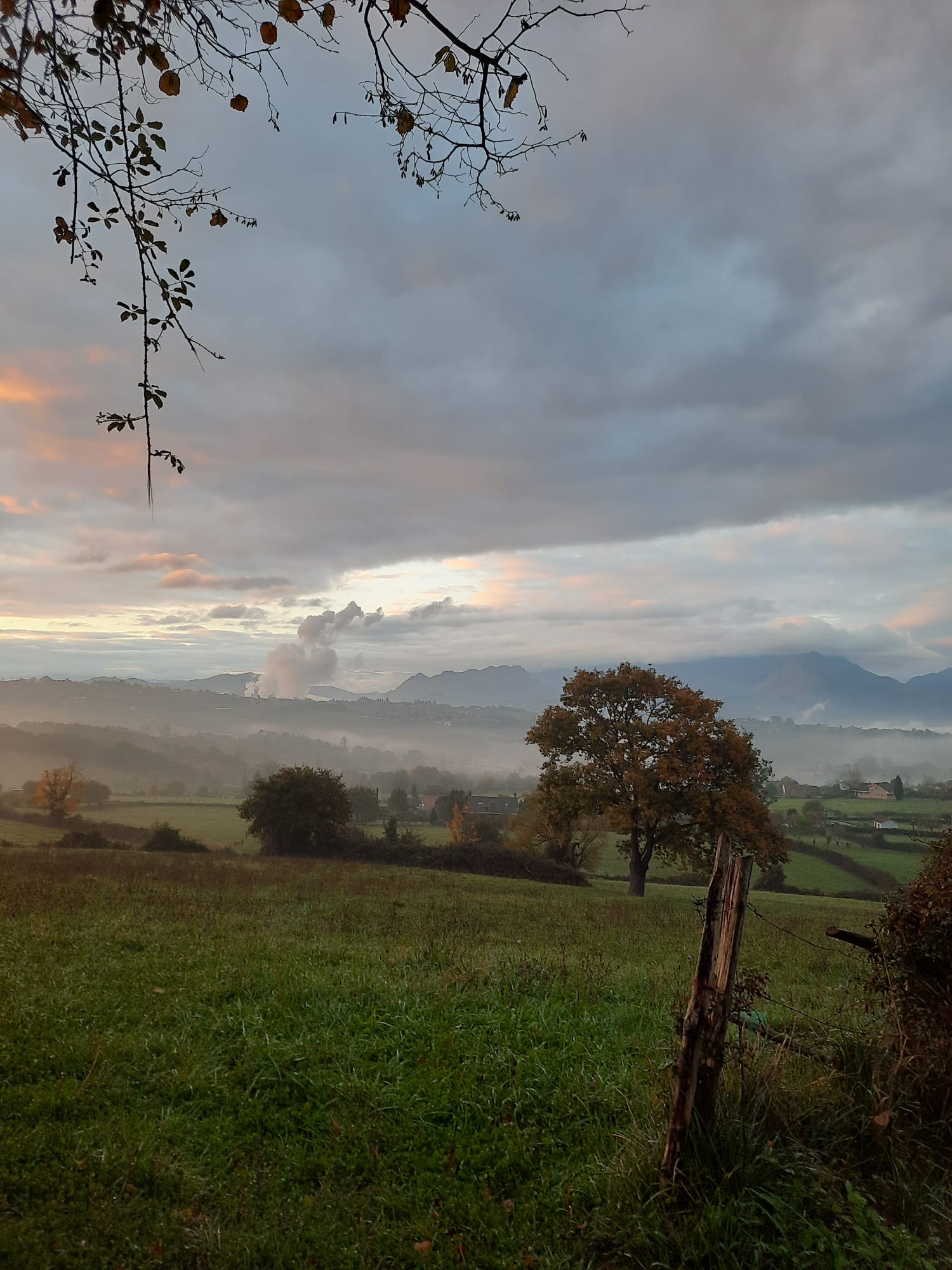 El Ticket del Autónomo Rural y el LEADER 2024-27 en Asturias
LEADER 2023-2028
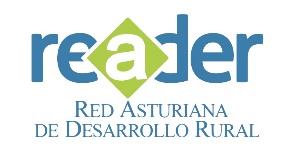 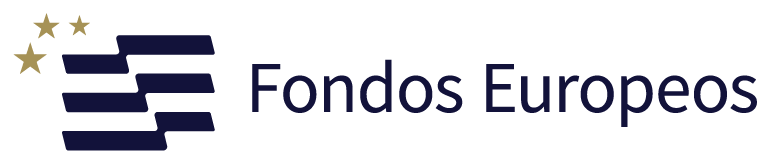 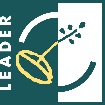 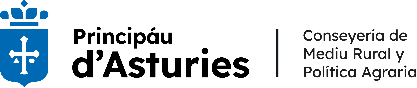 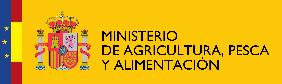 Contextualización Ticket Autónomo Rural 2015/2025
El Ticket Rural es solicitado en su PDR 2014-20(23) por Asturias basándose en lo previsto el artículo 19.(a.ii), del Reglamento UE 1305/2013 (FEADER), que estipula una ayuda de hasta €70,000. 


Es el camino más corto entre la propuesta y el objetivo sin tanto problema burocrático y de gestión

 La ayuda es de 35,000€, compatible con otras ayudas de inversión LEADER. Es una ayuda menor que la que se concede para la incorporación de jóvenes agricultores.

Para el nuevo periodo se subirá a 50.000€ que se darán de manera escalonada, atendiendo a las características del proyecto

En el Reglamento (UE) 2021/2115 que establece las normas para la elaboración de los PEPAC, aparece en el artículo 75, apartado 2C, en términos similares al UE 1305/2013 (FEADER)

“Los Estados miembros concederán ayudas en forma de sumas a tanto alzado, de instrumentos financieros o de una combinación de ambos. Las ayudas se limitarán a un importe máximo de 100 000€ y podrán diferenciarse de conformidad con criterios objetivos”
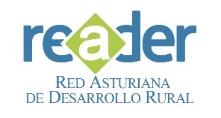 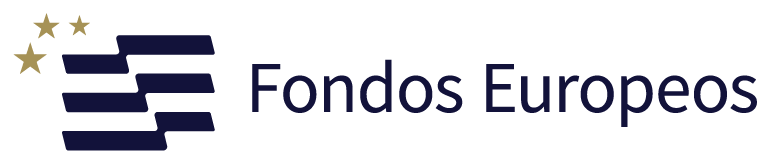 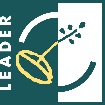 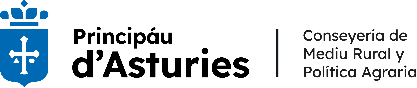 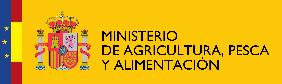 7
Requisitos obligatorios
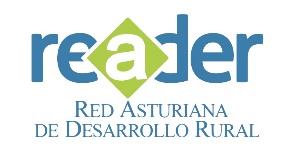 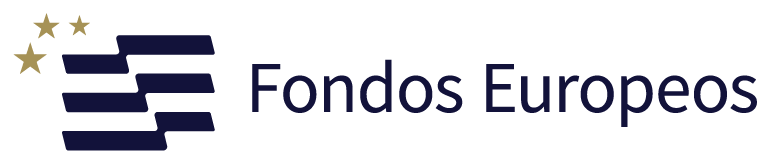 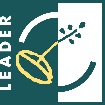 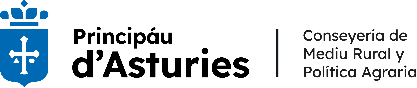 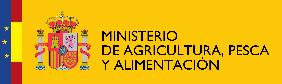 7
Características
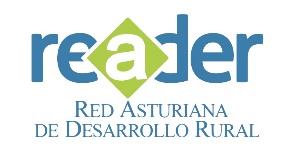 Pago en 3 anualidades
Viable
Actividades no agrarias
Para crear empresas
Plan de empresa
Sin inversión obligatoria
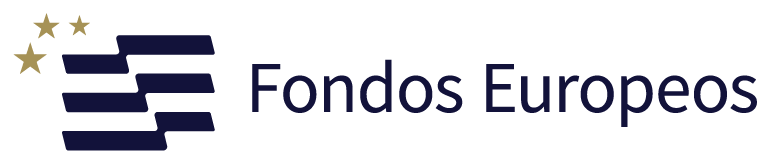 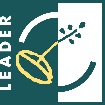 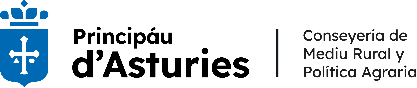 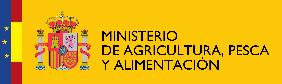 7
Primer pago
10.000€
Segundo pago
10.00€
Plan de empresa y requisitos previos
1 año
1 año
3 años mas
Tercer pago
15.000€
Pagos
Control 1
Plan de empresa vinculado a contabilidad especifica
Licencias y permisos definitivos
Control 2
Plan de empresa vinculado a contabilidad especifica
Licencias y permisos definitivos
Menos burocracia, más eficiencia
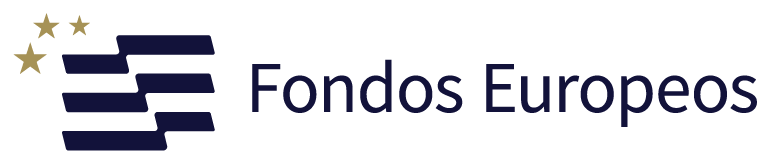 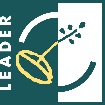 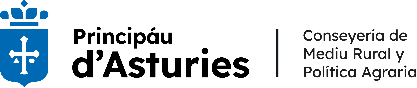 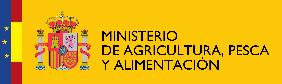 7
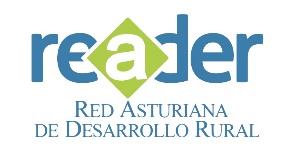 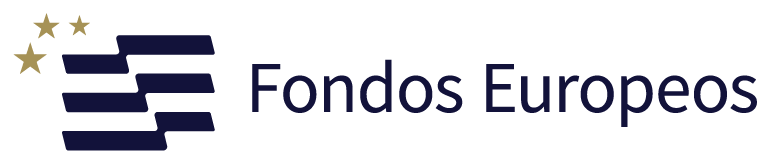 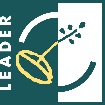 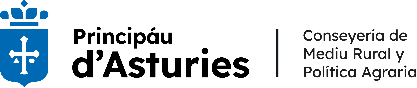 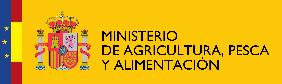 7
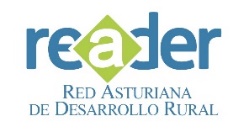 Medidas propuestas LEADER 2024-2027
a) PRODUCTIVO
b) NO PRODUCTIVO
Modernización y mejora de la competitividad de las explotaciones agroganaderas y forestales
Modernización y mejora de la competitividad de la agroindustria
Inversión para la mitigación, adaptación al cambio climático y eficiencia energética de las empresas
Creación y modernización de explotaciones agroforestales y silvopastoriles
Gestión de tierras agrarias y forestales
Inversiones en servicios e infraestructuras públicas locales
Dinamización del tejido social en el medio rural
Creación y modernización de empresas en actividades económicas no agrarias
Creación de empleo en el medio rural. TICKET
Creación de empleo en el medio rural. EMPLEADO
Desarrollos tecnológicos e innovación para la mejora de los procesos productivos
c) COOPERACIÓN
Cooperación nacional e internacional
Proyectos de alto interés estratégico
d) GESTIÓN
Grupo 1	Medidas Primer Sector
Grupo 2	Medidas Diversificación
Grupo 3	No Productivos
Grupo 4	Procedimiento y Gestión
Gestión y animación de la EDLP
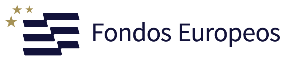 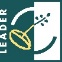 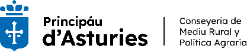 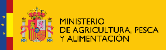 4
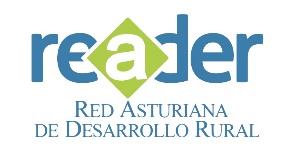 Modelo de Ayuda integrada para Autónomos/as LEADER 2024/27


	Para Nuevos Autónomos/as

Ticket del Autónomo/a Rural
Ayuda a Inversiones Físicas
Instrumentos Financieros (Avales)

	Para Autónomos/as ya activos/as

Ticket de Ayuda al empleo para  Autónomo/a Rural
Ayuda a Inversiones Físicas
Instrumentos Financieros (Avales)
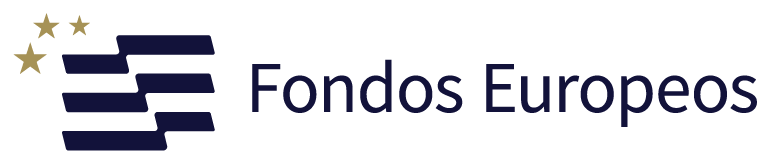 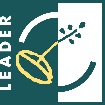 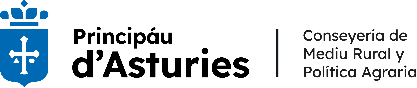 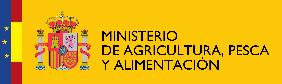 7
Gracias por vuestra atención

Juan Antonio Lázaro

	gerencia@readerasturias.org
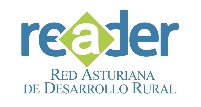 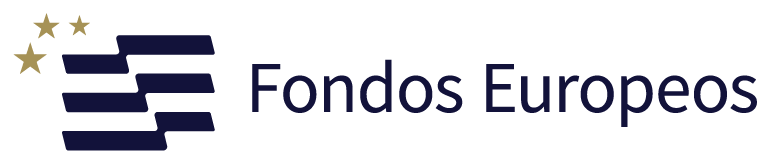 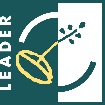 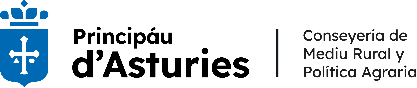 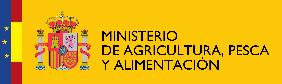 6